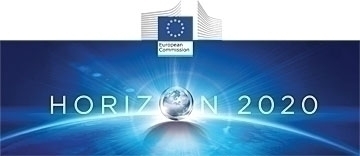 «Рамкова програма ЄС “Горизонт-2020 
з досліджень та інновацій»
Форум з технопідприємництва/Technopreneurship Forum, Харків, 13 квітня 2016
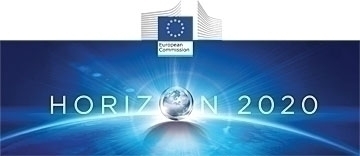 зміст
що таке контактні пункти?
загальна характеристика “Горизонт-2020” 
правила та умови участі
Робочі Програми
Форум з технопідприємництва/Technopreneurship Forum, Харків, 13 квітня 2016
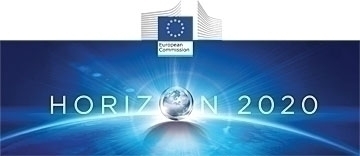 Андрій Тарелін

к.т.н., заст. директора з науково-технічної та інноваційної  діяльності;
17 річний досвід в реалізації проектів в дослідницькій, освітній та інноваційній сферах (IRF, IREX, TACIS, др)
 менеджер двох проектів за Програмою InfoDev of the World Bank (2003-2007)
експерт в галузі бізнес-інкубації та програм європейського науково-технологічного співробітництва.
Форум з технопідприємництва/Technopreneurship Forum, Харків, 13 квітня 2016
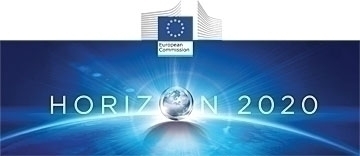 передумови
2008-2010 рр. – робота з інформаційного забезпечення українських дослідників в рамках діяльності NIP за тематичними напрямками РП7 Енергетика та Євроатом;

2010-2011 – співпраця з JSO-ERA щодо оцінки R&D потенціалу та промоушену можливостей участі науковців в спільних проектах в галузі енергетики;

2011 рік -  згідно Наказу №56/1 від 16.02.2011 Держінформнауки та  НАН України «Про створення національних контактних пунктів РП7 ЄС» ІПМаш ім. А.М. Підгорного НАН України було визначено як базову організацію національного контактного пункту за тематичним напрямком «Енергетика»;
 
2013- розпорядженням МОН України №1802 від  20.12.2013 було підтверджено статус НКП на базі нашого інституту по РП ЄС «Горизонт 2020» за напрямком  «Безпечна, чиста та ефективна енергетика».
Форум з технопідприємництва/Technopreneurship Forum, Харків, 13 квітня 2016
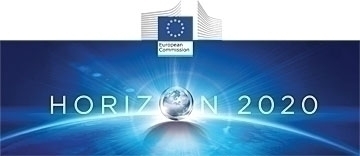 основні завдяння НКП
розповсюдження  актуальної  інформації щодо конкурсів, відкритих у рамках WP (Робочої Програми) за тематикою «Енергетика» (у відповідності до SET-плану); 

інформування українських фахівців щодо можливостей 7 РП та Горизонт-2020 і правил участі у партнерських  проектах; 

консультування з питань підготовки заявок на фінансування та виконання проектів;

допомога у пошуку партнерів і створенні міжнародних консорціумів;

розповсюдження запитів, отриманих від  Європейських контактних пунктів;

сприяння зростанню поінформованості європейських дослідників щодо потенціалу українських організацій.
Форум з технопідприємництва/Technopreneurship Forum, Харків, 13 квітня 2016
загальна характеристика “Горизонт-2020”
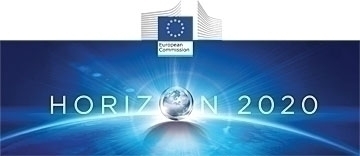 €5, млрд. 931
24,6 млрд. €
17,9 млрд. €
31,7 млрд. €
Форум з технопідприємництва/Technopreneurship Forum, Харків, 13 квітня 2016
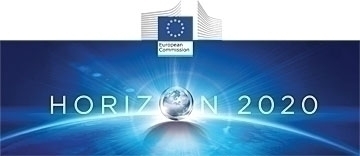 загальна характеристика “Горизонт-2020”
Перший напрямок. Excellent Science. Передова наука. Цей напрямок полягає у підтримці найкращих ідей, розвитку талантів, надання окремим науковцям доступу до сучасної дослідницької інфраструктури.

 	Цей напрямок передбачає:
підтримку найбільш талановитих науковців та їхніх груп за участю Європейської Ради з наукових досліджень та Фонду майбутніх та новітніх технологій;

забезпечення дослідників можливостями для навчання та кар’єрного зростання за допомогою акцій фонду Марії Склодовської Кюрі;

забезпечення підтримки Європейської дослідницької інфраструктури світового класу (у тому числі електронної), до якої матимуть доступ усі науковці в Європі і за її межами.
Форум з технопідприємництва/Technopreneurship Forum, Харків, 13 квітня 2016
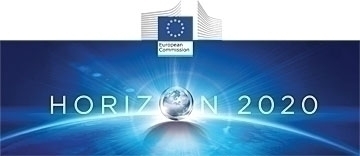 загальна характеристика “Горизонт-2020”
Другий напрямок. Industrial Leadership. Лідерство у промисловості. Ця частина програми спрямована на те, щоб зробити Європу та інші країни світу більш привабливим місцем для інвестицій у наукові дослідження та інновації (включаючи екологічні інновації) шляхом заохочення діяльності на замовлення бізнесу. 
	 
	Цей напрямок передбачає :

забезпечувати лідерство у передових та промислових технологіях за рахунок підтримки інформаційно-комунікаційних технологій, нанотехнологій, розробки нових матеріалів, біотехнологій, передових технологічних процесів та космічних технологій;

спрощувати доступ до ризикового фінансування;

надавати широку підтримку використанню інновацій в малих і середніх підприємствах.
Форум з технопідприємництва/Technopreneurship Forum, Харків, 13 квітня 2016
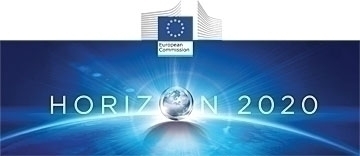 загальна характеристика “Горизонт-2020”
Третій напрямок. Societal Challenges. Суспільні виклики.
	Цей напрямок відповідає пріоритетам політики в рамках стратегії «Європа 2020» та викликам, які виникають перед громадянами Європи та інших країн світу. Цей напрям дозволить встановити зв’язки з діяльністю за програмою «Європейське інноваційне партнерство». 
	
	Фінансування зосереджене на таких напрямках:
охорона здоров’я, демографічні зміни та добробут;
продовольча безпека, стале сільське, лісове та водне господарство, дослідження води ( включаючи питну воду), біоекономіка;
безпечна, чиста та ефективна енергетика;
раціональний, «зелений» та інтегрований транспорт;
навколишнє середовище, клімат, ефективне використання ресурсів та сировини;
країни у світі, що змінюється – толерантне, прогресивне та розсудливе суспільство.
Ініціатива Інноваційного Суспільства містить зобов’язання забезпечити активну участь малих та середніх підприємств в програмі «Горизонт 2020».
Форум з технопідприємництва/Technopreneurship Forum, Харків, 13 квітня 2016
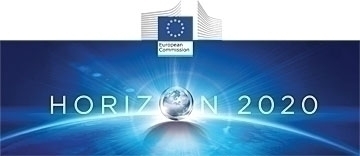 загальна характеристика “Горизонт-2020”
H2020 Online Manual основний он-лайн інструмент програми : 
-охоплює всі етапи від підготовки пропозиції та подачі заявки до звітності за проектом;

містить бібліотеку нормативних документів, інструкцій, додаткових матеріалів щодо H2020 та FP7;

має спеціальні можливості з пошуку партнерів; 

 дозволяє вам моделювати перевірку фінансової життєздатності вашої організації;

- та багато інш.
Форум з технопідприємництва/Technopreneurship Forum, Харків, 13 квітня 2016
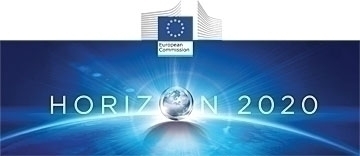 загальна характеристика “Горизонт-2020”
Учасники програми повинні задовольняти критеріям участі, визначених в регламенті «Правила участі»  http://ec.europa.eu/research/horizon2020/index_en.cfm?pg=h2020.

Необхідні умови участі в програмі :

В проектах приймають участь не менше трьох юридичних осіб.

Кожна з таких юридичних осіб повинна бути заснована в країні -учасниці ЄС або в асоційованій країні.

Жодні дві з трьох юридичних осіб не можуть бути засновані в одній і тій самій країні-учасниці ЄС або в асоційованій країні.

Усі три юридичні особи повинні бути незалежними одна від одної.
Форум з технопідприємництва/Technopreneurship Forum, Харків, 13 квітня 2016
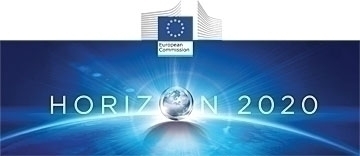 загальна характеристика “Горизонт-2020”
Крок 1 – Знайти потрібне оголошення про (CALLS) конкурсні пропозиції
Крок 2 – Знайти партнерів для розробки проекту або заявитись у індивідуальному порядку
Крок 3 – Зареєструватися на порталі
Крок 4 – Зареєструвати вашу організацію на порталі (PIC-код)
Крок 5 – Подайти ваші пропозиції щодо проекту до Комісії
Форум з технопідприємництва/Technopreneurship Forum, Харків, 13 квітня 2016
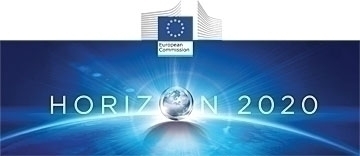 Робоча Програма “Безпечна, чиста та ефективна енергетика” на 2016-2017 роки
Оприлюднена  на Інфо-дні  2015 року в Брюселі
РП містить:

перелік всіх конкурсів, оголошеніихна 2016-2017 рр

 опис викликів, на які спрямовані ці конкурси

 специфічний фокус

очікувані результати

тип фінансування

Бюджет, що передбачається
Форум з технопідприємництва/Technopreneurship Forum, Харків, 13 квітня 2016
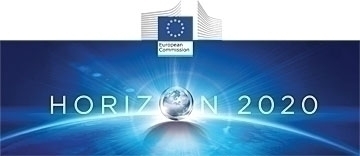 Робоча Програма “Безпечна, чиста та ефективна енергетика” на 2016-2017 роки
CALL ENERGY EFFICIENCY - ЕНЕРГОЕФЕКТИВНІСТЬ

Heating and cooling Опалення та охолодження 
EE 1 - 2017: Відновлення / рекуперація викидного тепла від просторів міської забудови (будівлі і транспортна інфраструктура) і від міських стічних вод для теплових мереж
 
EE 2 - 2017 Демонстрація застосування низькотемпературного теплопостачання в районах будівель з високими стандартами енергії
 
EE 3 - 2017: Реплікація успішних підходів до модернізації неефективних теплових мереж, що гарантують істотні заощадження первинної енергії та підвищення ефективності 

ЕE 4 - 2016: Стандартні пакети для інтеграції багатокомпонентних (гібридних) відновлюваних джерел енергії та рішень щодо підвищення ефективності, включаючи зберігання теплової енергії в будівлях 

EE 5 - 2016: Розробка і демонстрація низько енергетичних систем опалення та охолодження  та опалення та охолодження з використанням рішень з низькими і дуже низьким температурними ресурсами 

EE 6 - 2016: Моделі та інструменти для картографування і планування опалення та охолодження
Форум з технопідприємництва/Technopreneurship Forum, Харків, 13 квітня 2016
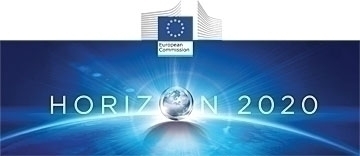 Актуальна інформація РП 2016-2017
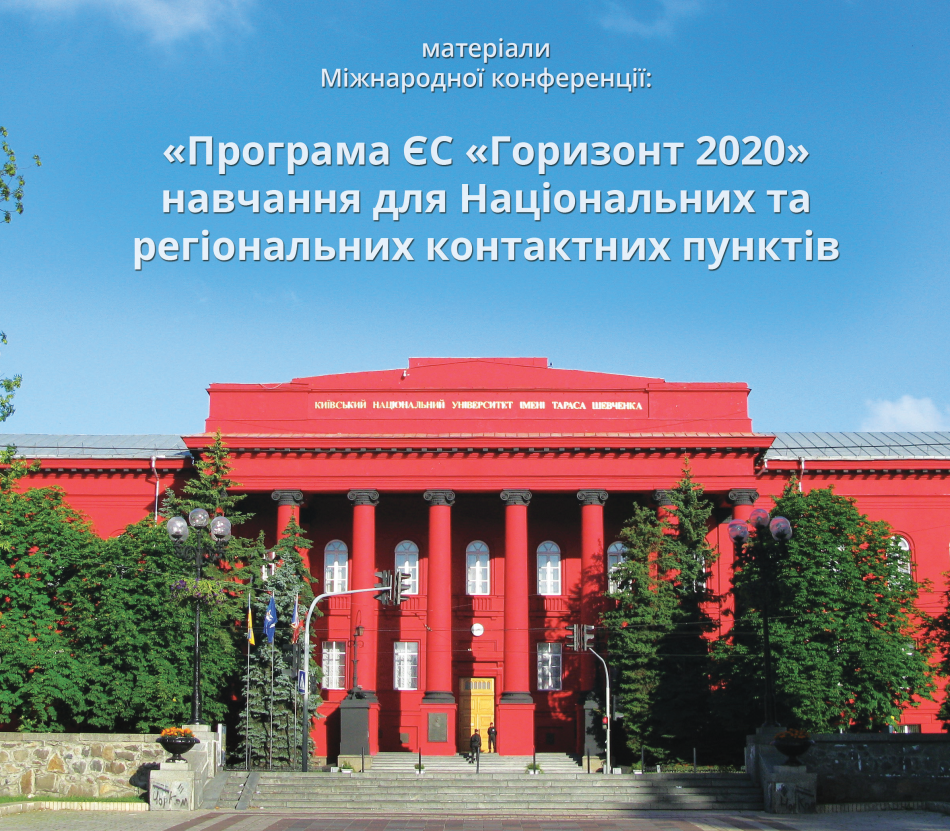 опис тематичних напрямків Горизонт 2020

 конкурси за всіма тематичними  напрямами на 2016-2017 рр.

 перелік та контактна інформація по всіх тематичних та регіональних контактних пунктах України
https://docs.google.com/gview?url=http://nkp.univ.kiev.ua/user_doc/PDF/5.pdf&embedded=true
Форум з технопідприємництва/Technopreneurship Forum, Харків, 13 квітня 2016
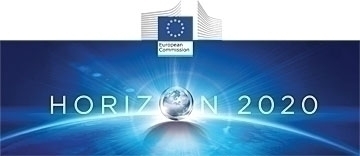 Корисні інтернет-ресурси
http://cordis.europa.eu/home_en.html
Форум з технопідприємництва/Technopreneurship Forum, Харків, 13 квітня 2016
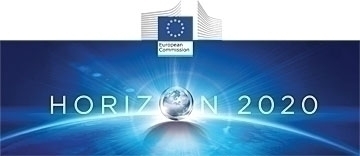 Корисні інтернет-ресурси
http://h2020.link/
Форум з технопідприємництва/Technopreneurship Forum, Харків, 13 квітня 2016
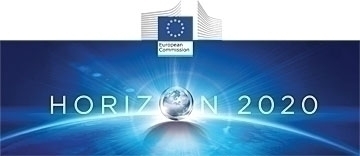 Дякую за увагу
Контактная информация: 


Тарелін Андрій Анатолійович

Інститут проблем машинобудування ім. А.М. Підгорного НАН України
Україна, Харків, 61046, вул. Дм. Пожарського 2/10, к. 403

тел./факс: +380 (57) 349-4721; +380 (572) 94-38-23
e-mail: tarel@ukr.net
http://ncp-energy.kt.kharkov.ua
Форум з технопідприємництва/Technopreneurship Forum, Харків, 13 квітня 2016